教学课件
物理  八年级下册  江苏科技版
第十章　压强和浮力
4、浮  力
一、体验浮力
【活动】
完成下列实验，观察分析实验现象。
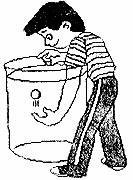 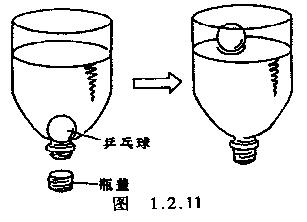 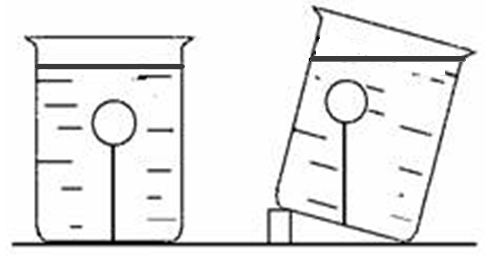 A.流体对浸在其中的物体向上有托力。
【浮力】
B.浮力的方向竖直向上。
【原因】
物体受到向上和向下的压力差。
【思考】
在水中下沉的物体受浮力吗？如何证明？
【方案】
F浮=G－F
称重法：
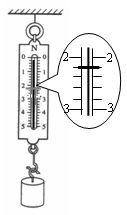 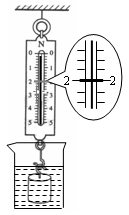 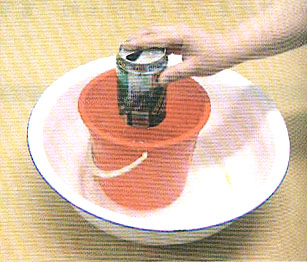 【思考】
物体所受浮力与哪些因素有关？
把装满水的小桶放在小盆里, 再把空的饮料罐按入桶中,观察实验中的相关现象，同时体会饮料罐所受浮力及其变化情况。
【活动】
【猜想】
F浮与排开液体的多少有关。
（V、m、G）
结论
课题
方案
二、阿基米德原理
探究浮力与物体排开液体重力的关系。
1.如何测量浮力？
（称重法）
（G排=G溢）
2.如何测量排开液体重力？
3.需要哪些器材，如何安排实验过程？
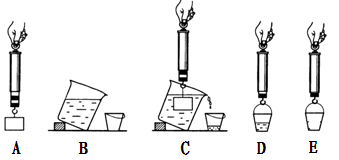 物体所受浮力与排开液体的重力相等。
F浮=G排
【公式】
【拓展】
F浮=G排＝ m排g=ρ液gV排
【说明】
1.适用范围：液体和气体都适用。
2.浮力只与ρ液和V排有关，与物体所在位置、形状、密度和运动状态等均无关。
3.参量意义： ρ液表示液体密度，g表示9.8 N/kg，
 V排指物体排开液体的体积。
A、 V排=V浸
B、辨析 V排与V溢、V物、V液的关系。
【思考】
1 N的水产生的最大浮力可以大于1 N吗？
例.如图对于水中正在上升的气泡，下列说法正确的是 （  ）
    A.气泡受到水的压强变小、浮力变小
    B.气泡受到水的压强变小、浮力变大
    C.气泡受到水的压强变大、浮力变小
    D.气泡受到水的压强变大、浮力变大
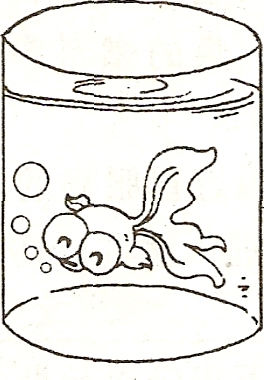 三、阿基米德原理应用
A.解析浮力特点
【应用】
例.用一弹簧测力计挂着一实心圆柱体，圆柱体的底面刚好与水面接触(未浸入水)如图甲，然后将其逐渐浸入水中，如图乙是弹簧测力计示数随圆柱体逐渐浸入水中的深度变化情况，
求: (g取10 N／kg)
(1)圆柱体受到的最大浮力。
(2)圆柱体的质量。
(3)圆柱体的密度。
B.计算浮力参量
【应用】
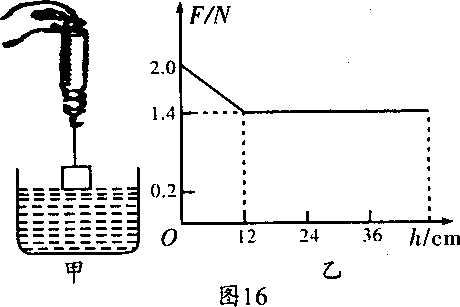 【应用】
C.间接测量密度
测液体密度方案
测固体密度方案
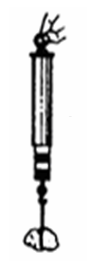 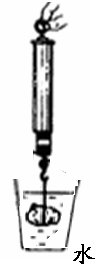 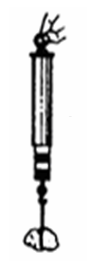 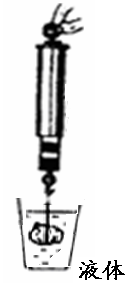 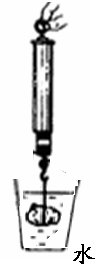 【评估】
与其他方案相比有什么注意点和优缺点？
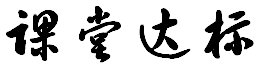 1.某物体重0.5 N，把它放到盛满水的大烧杯中，溢出水重0.3 N，则所受浮力大小为（     ）
  A．可能为0.2 N         B．一定为0.3 N     
    C．可能为0.4 N         D．一定为0.5 N
B
2.如图所示，装有少量细沙的长直平底玻璃管漂浮于水面，玻璃管的底面积为5×10-4 m2,浸入水中的深度为0.1 m。求：
①玻璃管和细沙总重为多少？
②当向水中撒一些盐，并搅拌均匀后，玻璃管
向上浮起0.01m，玻璃管和细沙受到浮力多大？
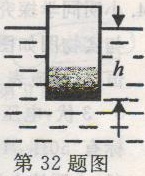 解:（1）排开水的体积：V排=Sh浸=5×10-4 m2×0.1 m=5×10-5 m3玻璃管和细沙受到的浮力：F浮=ρ水gV排=1.0×103 kg/m3×
10 N/kg×5×10-5 m3=0.5 N，玻璃管漂浮，则玻璃管和细沙总重：G=F浮=0.5 N（2）撒入食盐后玻璃管漂浮，玻璃管和细沙受到的浮力等于总重：F浮=G=0.5N